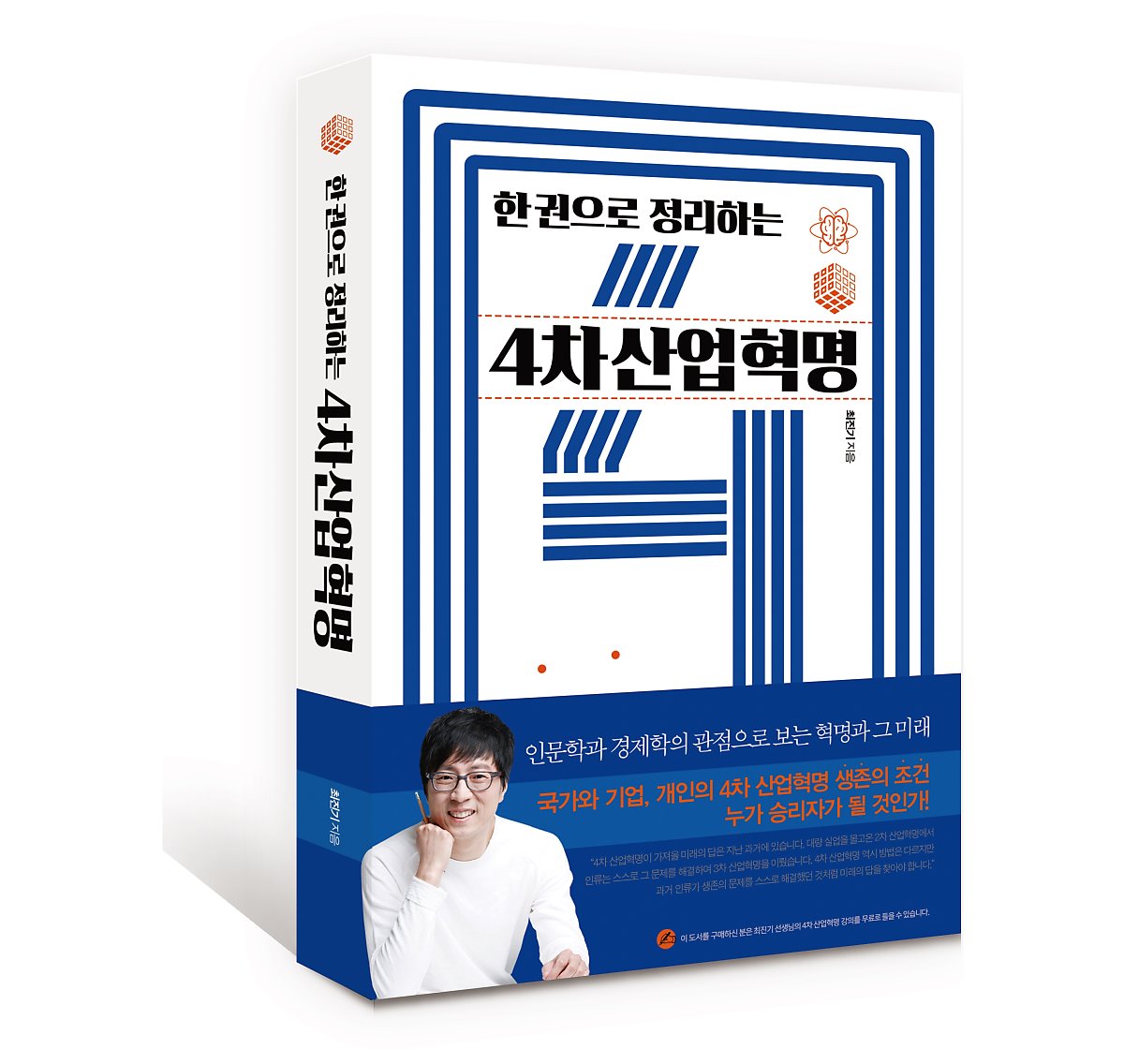 최진기 지음
SCG 김현정
2018. 06. 18.
[Speaker Notes: T기업이나 제조업 종사자들에게 국한된 것으로 보이는 4차 산업이란 단어가 어떻게 일반 개인의 직업과 경제 상황으로 연결돼 변화를 가져오는지 자세하게 설명한다. 4차 산업혁명이 무엇이고 그것이 어떤 사회현상으로 이어지는지 정리하고 국가와 기업, 개인과 사회가 가까운 미래에 나아갈 각각의 해법을 우리 인류가 지난 세기들을 통해 스스로 진화해 왔던 역사적 배경, 경제적 극복 사례를 통해 제시한다.]
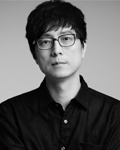 지은이: 최 진 기
인문학 대중화를 위해 노력하고 있는 대한민국 대표 강사
한림대학교 대학원 사회학, 고려대학교 사회학

대중을 대상으로 철학부터 역사, 경제, 사회 전반을 아우르는, 한 곳에 매몰되지 않은 인문학을 선보이고 있다. 2008년 환율 해설 강의를 통해 대중들에게 인기를 얻기 시작하였으며, 2010년부터 현재까지 오마이스쿨 인문학 대표강사로 활동 중이다. 다가가기 어려운 인문학을 최진기만의 시각으로 쉽게 풀어내며, 탁월한 강의력과 명쾌한 전달력을 기반으로 많은 사랑을 받고 있다. 어렵고 복잡한 인문학과 경제 현상을 더 많은 대중들이 쉽게 다가갈 수 있도록 불철주야 노력하고 있다. 

주요 저서로는 <인문의 바다에 빠져라1, 2>, <최진기의 교실 밖 인문학>, <최진기의 지금 당장 경제학>, <최진기와 함께 읽는 21세기 자본>가 있다.

https://tv.naver.com/v/3142216
2  / 24
INDEX
1장 4차 산업혁명이란 무엇인가? 4차 산업혁명은 있기는 한 걸까? 4차 산업혁명은 말장난이다? ‘4차 산업혁명’ 그 반대말을 찾아서 세계화 논쟁과 포스트 모더니즘 논쟁 산업혁명이란 무엇인가? 《최진기의 잡학사전》 시위와 혁명의 변증법 1, 2, 3, 4차 산업혁명 이야기 혁명 같지 않은 혁명, 1차 산업혁명 1차 못지 않게 중요한 2차 산업혁명 3차 산업혁명은 혁명인가? 《최진기의 잡학사전》 테일러 시스템 ─ 히틀러와 포디즘 4차 산업혁명을 어떻게 정의 할 것인가? 출발지점에 답이 있다 제조업체가 ICT 기업이 되다 《최진기의 잡학사전》 2018 CES와 한국 기업2
2장 어떤 국가가 승리할 것인가? 스마트 팩토리에 정답이 있다 자본주의의 본질은 공장 안에 있다 사람 없는 공장? &#8211; 그 미래를 어떻게 접근할 것인가? 공장은 어디에 세워지는가? ─ 리쇼어링의 시대가 온다 다시 한번 대분기가 온다 《최진기의 잡학사전》 무엇이 영국과 중국의 차이를 벌렸는가? ─ 일본 자동차 미국 진출기 4차 산업혁명에서 승리하는 국가의 조건 제조업 강국이 승리한다 빅데이터를 가진 국가가 승리한다 사회통합을 이룩할 수 있는 힘 있는 정부가 필요하다
3  / 24
SCG 김현정
INDEX
4장 어떤 개인이 성공할 것인가? 실업문제 인류는 어떻게 해결했는가? 더 많은 일자리가 창출될 것인다? 러다이트 운동은 어떻게 사라졌는가? 새로운 실업─어떻게 해결할 것인가? 청춘─당신의 미래는? 취업하기 힘든 청춘의 5가지 선택 1200시 어떻게 준비하고 어떻게 교육할 것인가? 5장 4차 산업혁명시대 그리고 창의력 인공지능과 창의력 창의력이란 무엇인가 우리에게 부족한 창의력은? 《최진기의 잡학사전》삼성의 창의성 면접 어떻게 창의력을 키울 것인가? 자유를 주자 긍정 유인을 주자 낯설게 하자
3장 어떤 기업이 승리하는가? 기업 승리의 키워드가 된 빅데이터 정보화 시대란 무엇인가? 정보화 시대를 넘어 빅데이터 시대로 빅데이터에 대한 사회학적 정의 2차 산업혁명으로부터 배우는 4차 산업혁명 2차 산업혁명과 석유 석유와 빅 데이터 그리고 물질적 풍요와 정신적 풍요 정신적 풍요를 제공하는 4차 산업─로봇 친구 정신적 풍요를 제공하는 4차 산업─ VR과 AR 소품종 다량생산에서 다품종 소량생산으로 이제 공장은 스마트 팩토리다 다품종 소량생산의 총아─프린터 승리하는 기업의 조건 두 가지 4차 산업혁명과 한국기업 반도체 없는 4차 산업혁명은 없다 테슬라는 누가 만드는가?
4  / 24
SCG 김현정
제 1장 4차 산업혁명이란 무엇인가?

1. 4차 산업혁명이 있기는 한 걸까?
4차 산업혁명을 어떻게 정의할 것인가
4차 산업혁명은 인공지능과 빅데이타를 기반으로 무인차와 VR을 사용하는 정보화 혁명이다. 이와 더불어 4차 산업혁명으로 인해 산업기술이 발달되어 인간이 자유로움과 평화를 얻을 수 있는 놀라운 신세계가 열린다
지멘스의 암베르크 공장 

제조업체가 ICT 기업이 된다
현대차의 커넥티드 카 
https://www.youtube.com/watch?v=LfwUbGhnLXI
https://www.youtube.com/watch?v=hjRXPbrGp-4

4차 산업혁명 시대에는 직업의 진입장벽이 느슨해집니다. 제조업에 ICT가 들어오기 때문입니다. 제조업체가 전통적인 틀에서 벗어나 생산공정에 ICT를 받아들여 ICT 기업이 되는 것, 이것이 바로 4차 산업혁명의 본질입니다.
5  / 24
[Speaker Notes: 인더스트리 4.0이라는 지멘스의 암베르크 공장, 생산라인 전체가 자동화
이 공장의 불량품 수는 0.00011%예전에 비해 4000% 생산성 향상
무언가를 도입했는데 그 원인이 공장의 모든 기계를 소프트웨어로 연결할 것. 제품의 이상유무를 센서와 측정기계로 연결 
한마디로 생산공정에 컴퓨터가 투입되었다는 것으로 투입된 컴퓨터는 매일 5,000만 건의 정보를 생산, 이렇게 모인 빅데이터를 바탕으로 가동률과 불량률 등을 실시간으로 점검해 놀라운 생산성 향상을 이룬다. 심지어 이렇게 쌓인 정보에 따라 컴퓨터는 오랜 시간 작동하지 않아도 문제가 없다고 판단된 기계의 전원 스위치를 내려 전력 소모를 방지하기도 합니다. 바로 제조업과 ICT (information and Communication Technology) 의 결합

현대자동차 커넥티드 카= 제조업과 ICT의 결합을 잘 보여줍니다. 
현대자동차에서는 기사 정보 분석가, 음석인식 전문가, 헬스케어 전문가 도시생활 분석가, 사물인터넷 전문가등 자동차 회사에 어울리지 않을 사람들이 자동차 회사에서 일하고 있다. 

이로 인해 인공지능이 우리의 일자리를 빼앗는 것은 아닐까
한편 이제 운전하지 않아도 목적지까지 데려야 주는 자동차가 있지 않을까 고된 일을 인공지능이 해 주면 지금보다 창의적인 일을 하면서 문화적인 삶을 살 수 있을까

4차 혁명에 대한 거론 이후에 무인 차를 타고 다니지도, 3D 프린터기로 뭔가를 만들지도, VR을 끼고 생활 하지도 않는데
분명한 변화가 있기 보다는 다보스 포럼을 위해 만든 것은 아닌지 

반대말을 찾아서: 남자를 정의하려고 한다면 여자의 반대말이라고 하면 그 성격을 확실히 알 수 있지]
제 1장 4차 산업혁명이란 무엇인가?

1, 2, 3, 4차 산업혁명
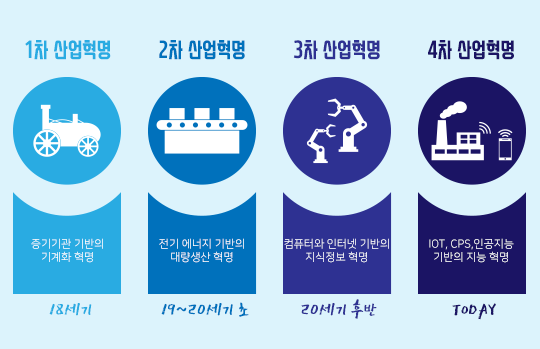 6  / 24
[Speaker Notes: 1차 산업혁명은 영국의 1인당 GDP 성장률은 매년 0.4%내외에 그친다 하지만 영구의 산업혁명전 1인당 GDP가 두 배로 걸리는 기간이 1,600년이었다면 산업혁명 후에는 그것을 120년 만에 해낸다. 비약적 생산성 향상이 있었다
2차 산업혁명은 전기혁명으로 불리고 철강, 석유, 화학, 조선산업 등의 발전을 가져온 혁명이다. 그리고 그 핵심은 컨베이어 벨트와 포드주의적 생산방식에 있다. 

인더스트리 4.0
CPS (사이버물리시스템)]
제 2장 어떤 국가가 승리할 것인가? 

스마트 팩토리에 정답이 있다
스마트 팩토리에 정답이 있다. 
 아디다스 스피드 팩토리 – 1년 동안 운동화 50만 켤레 생산 

4차 산업혁명은 1차 2차 산업혁명 못지 않게 공장에서의 생산성을 비약적으로 향상시킬 것입니다. 그렇다면 이러한 4차 산업혁명에서 승리하는 국가는 어떤 국가일까요? 국가의 역할은 이러한 공장을 만들어 내고 그 공장이 가져올 파급 효과를 가장 먼저 파악해야 합니다. 
사람 없는 공장 – 그 미래를 어떻게 접근할 것인가? -> 테슬라 공장 
공장은 어디에 세워지는가? -> 리쇼어링의 시대가 온다. -> 세계 물동량이 줄어

테슬라의 전기 자동차는 석유가 아니라 배터리만 충전하면 됩니다. 심지어 전기는 석유로 만드는 것도 아니고 차체를 가볍게 하기 위해 철의 비중도 줄어들게 됐습니다 그래서 공장은 다시 미국으로 들어서게 되고 개도국은 공장에 인력을 제공할 수 없고 그 임금을 바탕으로 자본을 형성할 기회는 물론이고 기술 이전의 기회도 완벽하게 차단됩니다.
7  / 24
[Speaker Notes: 아디다스 스피드 팩토리 – 1년동안 운동화 50만켤레 생산 -> 예전에 이 정도 생산하려면 신발 만드는 사람이 600명 필요 -> 현재는 단 열명이면 된다. 
4차산업혁명의 시초는 독일에서 시작됐다고 해도 과언이 아닙니다. 그 중 대표적인 사례는 독일 안스바흐에 위치한 아디다스 스마트공장인데요.
지난해 문을 연 이 공장에서는 연간 50만 켤레의 신발을 생산하는데, 직원은 단 열 명뿐입니다. 제조 공정에 로봇, IoT를 접목해 600여명이 담당했던 노동력을 대체한 것입니다

로봇 두 대로 한 켤레 만드는 데 5시간이면 충분 

테슬라 공장은 최첨단 공장으로 공장 안에 사람도 없고 컨베이어벤트도 없어.
대량 실업이 걱정되지만 아디다스 팩토리는 독일에 위치 이전에 인건비 때문에 중국으로 쏠렸던 공장이 다시 돌아와
테슬라 공장도 미국으로 돌아와 -> 그러나 미국 전통적인 러스트 벨트라고 부르는 지역이 아니라 실리콘밸리에 위치 -> 최첨단 기술의 집산지
리쇼어링 -> 트럼프의 최대 공약, 다시 미국으로 공장이 들어오는 리쇼어링 현상

대분기: 영국이 어떻게 중국을 제압했는가? 4차 산업혁명은 선진국과 저개발국의 격차를 벌릴 대분기라고 말합니다. 그래서 더욱 냉철하게 현실을 직시하고 4차 산업혁명을 준비해야 하는 것이 아닌가 싶습니다 .]
4차 산업혁명에서 승리하는 국가의 조건 
탄탄한 제조업 기반
높은 정보화 수준
스마트시티화에 유리한 메트로 폴리스
정부의 강력한 리더십으로 사회통합 가능

제조업 강국이 승리한다. 

미래 자동차 산업에서 구글, 애플, 테슬라가 승리할 것인지 벤츠, 포드 GM이 승리할 것인지 
무인차 시장을 전부 장악할 것 같던 구글은 최근 자율 자동차 개발을 중단하고 무인차 기술 개발에만 집중 
가전제품과 ICT를 결합한다면 LG나 삼성이 애플이나 구글보다 나은 위치 

빅데이터를 가진 국가가 승리한다. 

IoT에 속하는 스마트 가전, 또는 스마트 홈 사업은 가전제품과 모든 사물에 빅데이터를 활용하여 기계와 인간의 상호작용을 통해서 기술의 효용성을 높인다는 것이다. 그렇기 때문에 빅데이터를 가진 기업이 승리할 수 밖에 없다. 
빅데이터: 기본 데이터 관리 방식으로는 다룰 수 없는 최소 1024테라바이트 이상의 크기를 가지고 있는 데이터
IoT: Internet of Things 각종 사물에 통신 기능을 달아 사물간에 서로 무선 통신으로 연결하는 기술
8  / 24
[Speaker Notes: 스마트 보일러: 집주인이 외출하고 돌아왔을 때 최적의 실내 온도를 맞출 수 있는 것은 집주인과 비슷한 성향의 사람들이 귀가 시간과 계절 별로 좋아하는 적정온도에 대한 빅데이터를 가지고 있기 때문
냉장고에 물건이 떨어지면 알아서 자동으로 주문할 수 있는 것 역시 그 물건들의 유효기간과 주간 소비량에 대한 빅데이터가 있기 때문 

자동차 회사들이 지도 회사 인수에 열을 올리고 – 빅데이터]
사회 통합을 이룰 힘 있는 정부가 필요하다 
영국 자동차 시장을 무너지게 만든 레드 플래그 법
    - 자동차 1대에는 운전수 3인이 필요하다
    - 운전수 중 1인은 빨간 깃발을 들고 자동차 앞에서 걸으면서 자동차 속도를 
      지키고 마차나 행인 등의 접근을 예고한다
독일 메이커 (벤츠 BMW, 아우디)에게 영국의 롤스로이스 인수됨


스마트시티화에 유리한 메트로 폴리스 보유

인구가 많을 것, 인구 밀집도가 높을 것, 거주하는 도시민의 소득수준이 높을 것 
빅데이터가 제대로 쌓여 효율적인 스마트시티를 건설. 
차량 공유 서비스로 도심의 차는 줄어들고 자동화된 신호 시스템으로 차량 정체가 사라지고 스마트 가로등은 지나가는 사람 수에 따라 조명이 바뀌고 남아도는 가구의 전력과 수도는 모자란 가구로 저절로 매매
교육과 의료는 예측되는 수요만큼 적정량만 공급되어 과잉 공급의 우려가 사라져. 자원의 효율적인 배분으로 다른 산업 역량에 투자할 기회를 갖게 됩니다.
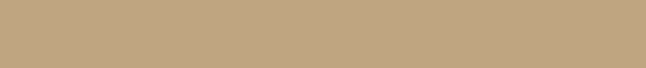 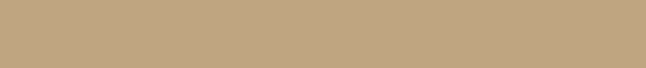 9  / 24
[Speaker Notes: 마부들의 실직을 해결하기 위해서 그 요구가 다 수용될 수 있도록 하다가 산업 경쟁력을 잃어버림]
제 3장 어떤 기업이 승리하는가
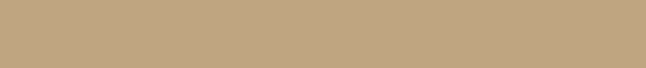 기업 승리의 키워드가 된 빅데이터  
정보의 시대를 넘어 빅데이터 시대로
엄청난 데이터로 인간 행동을 예측할 수 있지 않을까. 그것을 산업에 적용시킬 수 있지 않을까 더 나아가 새로운 사회 질서를 만들어 나갈 수 있지 않을까
빅데이터에 대한 사회학적 정의 
빅데이터는 단순히 많은 양의 자료가 아닌, 사람의 마음을 읽음으로써 인간행동의 결과를 예측하고 그것을 기반으로 인간 행위를 변화시키는 기술

정신적 풍요를 제공하는 4차 산업 – 로봇친구, VR과 AR 
VR (Virtual Reality): 컴퓨터 등을 사용한 인공적인 기술로 만들어낸 실제와 유사하지만 실제가 아닌 어떤 특정한 환경이나 상황 혹은 그 기술 자체
AR (Augmented Reality): 실세계에 3차원의 가상물체를 겹쳐서 보여주는 기술을 활용해 현실과 가상환경을 융합하는 복합형 가상 현실
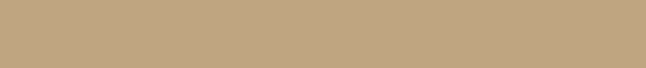 10  / 24
[Speaker Notes: 빅데이터랑 요즘에만 있었던 컨셉이 아니라 조선시대에도 반란을 일으킬 때 규장각을 먼저 장악, 박정희도 청와대를 장악하기 위해서는 방송국이나 언론사부터  

일본에서는 물개로봇 파로 – 복슬복슬한 털도 있고 바다표범 새끼 같은 매끈한 감촉을 지니고, 애교도 부리고 – 노인과 환자들에게 인기 절정. 

VR – 소녀시대를 보더라도 자기가 원하는 소녀시대 멤버로 볼 수 있고 농구 게임도 마찬가지. Virtual reallity 
VR은 이미 VR 쇼핑 기술 바이 플러스를 공개했습니다. 가상현실 속에서 입체적으로 물건을 입체적으로 구경하고 쇼핑, 귀찮게 슈퍼나 백화점에 갈 일이 없어
부동산을 매매하기 전에 자신이 구입할 부동산을 체험, 의학분야에서도 , 수술에 시연돼 의사의 임상수술 경험을 늘리는 등  

AR – 포켓몬고, 레고는 구매하기 전 매장 내 설치괸 키오스크에 제품 박스를 비추면 해당 제품의 완성된 이미지가 3D로 구현되는 AR 기술 도입하여 매출액 증가 
이케아는 2013년 카탈로그 앱 퍼스트 룩 출시해, 집과 사무실에서 이케야 가구 배치해보는 경험
센토사 섬을 설계한 건축회사는 설계 담당자와 엔지니어가 홀로렌즈를 끼고 미리 건물에 대해 이야기를 나눌 수 있는 시스템을 갖춰]
소품종 대량생산에서 다품종 소량생산으로
베네통의 다품종
이제 공장은 스마트 팩토리다
컨베이어 벨트가 해냈던 소품종 대량생산에서 컨베이어 벨트가 없어졌다면
-> 제품을 당신이 결정하세요 
이제 컨베이어 벨트에 의해서 생산되지 않기 때문에 소비자가 타고 싶은 자동차를 구입 
-> 하이얼 세탁기 주문: 제작 공정까지 볼 수 있도록 원하는 사양과 기능을 맞춘 후 실시간 영상으로 제공받아
승리하는 기업의 조건 두 가지
ON THE DEMAND를 기반으로 한 기업으로 만들어라
: 고객의 니즈에 바로 적응하여 생산시스템을 갖추는 기업이 승리한다
아마존, 넷플릭스, 구글, 파운드리

2. 구성원이 다양한 기업을 만들어라
: 다양한 구성원으로 다양한 생각, 다양한 제안 및 다양한 제품을 생산 
: 다품종 유연생산 사회가 되려면 기업도 다양한 인재가 있어야 한다.
11  / 24
[Speaker Notes: 1990년대 포스트모더니즘 논쟁: 사람들이 탈중앙적, 탈계몽적, 탈근대적 사고를 하게 되면서 더는 획일적인 소비를 거부하고 자기의 개성과 창의에 맞는 소비를 하게 될 것이라는 전망이었습니다.  
가장 유명한 기업은 베네통이어서 신부와 수녀의 키스, 고르바초프와 헬무트 콜 의 뽀뽀, 동성애자 사진 등 
그러나 어려웠어 왜 컨베이어 벨트에서 생산되었기 때문에 

1. ON THE DEMAND를 기반으로 한 기업으로 만들어라
: 아마존, 넷플릭스, 구글이 하는 것도 결국 이것입니다. 소비자의 생각을 읽어서 먼저 원하는 것을 제안하는 겁니다. 
미국의 인기 드라마 시리즈 하우스 오브 카드를 만드는 방법 -> 시청자들이 원하는 내용은 무엇이다, 가장 적절하다고 여기는 배우는 누구다. 이렇게 말한 것들을 빅데이터로 선정한 후 해당 배우가 출연하는 방식
이런 형식으로 고객의 원하는 것을 읽어 먼저 제안하는 기업이 넷플릭스입니다. 구글 광고를 한 번 보면 관련된 광고가 미친 듯이 뜹니다. 
유튜브에 어떤 주제를 한 번 검색하면 그와 관련된 주제가 또 미친 듯이 뜨지요. 바로 이것이 On the Demand 입니다. 
파운드리는 타 기업으로부터 설계도를 위탁 받아 반도체를 생산하는 기업 
고객사가 스마트 와치를 개발하기로 했다고 가정한다면 그 스마트 와치에 들어가는 반도체가 필요할 때 거기에 맞는 반도체를 생산해주는 기업 
2. 구성원이 다양한 기업을 만들어라 
서울대 순혈주의 종로학원 -> 요즘은 망해가는 IBM 다양한 관리 기업 전략 실천 일정 비율의 인종 성별 전공기준과 지역기준
구성원의 다양성을 강제적으로 보장하는 방식]
제 4장 어떤 개인이 성공할 것인가 
/ 실업문제 인류는 어떻게 해결했는가
Pin boy
러다이트 운동
실업 문제를 해결하는 현재까지의 방법 

일자리 분담: 아동노동을 금지시키고 노동시간을 감축하여 30명의 일자리를 50명으로 늘려감으로써 실업을 줄여나가는 한편 사회 정의를 실현
서비스의 등장: 다채로운 직업의 생산
실업보험: 20세기 대량 실업이 문제화 되면서 세계 최초로 실업 보험제도가 입법화
12  / 24
[Speaker Notes: 여러 영화는 미래를 유토피아보다는 디스토피아로 그려내고 있습니다. 4차 산업혁명도 희망을 갖기 보다는 걱정이 앞서는 경우가 많습니다. 우리의 많은 일자리를 뺏어갈 것이라는 점이죠. 

 핀보이는 십중팔구 얻어맞게 되어 있고 지정병원까지 두고 있을 정도 
러다이트 운동: 기계를 부수고 다니는 – 기계가 없는 예전으로 돌아가자는 것 

일자리 분담 : 문재인 대통령의 첫번째  공약 – 아동노동을 금지시켜, 산업혁명 이후로 생긴 아동노동 착취
양털의 긴 섬유를 골라 가지런하게 다듬는 기계의 철사를 끼워 넣는 일에 4-5세의 아동이 동원,,,, 
8시간 노동제도 마찬가지. 지금은 당연하게 받아들여지지만 산업혁명 당시 영국에서 평균 노동시간이 10-16시간. 주 1일 휴일
8시간 채택을 처음 한 것은 러시아 사회주의 인민 공화국 
2. 서비스의 등장: 이발사는 인류이래로 매번 이루어진 일이지만 돈을 받아야 한다는 생각은 못해.
잘린 머리카락만 청소하고 돈을 받자, 더 많은 사람이 이발소에 오게 홍보하고 돈을 받자. 이발한 분들의 돈을 잘 정리해서 이발사로부터 돈을 받자 등 다채로운 직업이 생산]
제 4장 어떤 개인이 성공할 것인가 
/ 실업문제 인류는 어떻게 해결했는가
4차 혁명 이후의 실업 해결방안
기본 소득제: 4차 산업혁명은 필연적으로 실업 증가를 가져올 것이고 실업증가는 사회 소비의 감소를 가져오고 경기침체를 초래. 이를 막기 위한 방편

기존에 없는 세금 로봇세
     - 이중과세였던 법인세 이제는 보편화
     - 2017년 2월 유럽의회는 로봇에게 ‘특수한 권리와 의무를 가진 
       전자인간’이라는 법적 지위를 부여하자는 안건을 승인 
     - 로봇인간이라는 법률적 존재를 인정해 로봇세를 징수할 길을 미리 열어둠
     - 그러나 아직도 로봇세로 실직자와 사회 취약계층을 지원하자는 측과
        로봇세를 거두면 누가 로봇을 만들어 쓰겠냐는 측의 공방
     - 로봇세를 원했던 인물들: 빌게이츠, 프랑스 브누아 아몽 대통령 후보
         
연봉 5만 달러를 받는 공장 노동자는 수입에서 소득세와 사회 보장부담금을 낸다. 로봇이 동일한 일을 하면 동일한 세금을 내야 한다.
13  / 24
[Speaker Notes: 기본소득제: 스위스에서 2016년에 조건 없는 기본소득 지급을 위해 국민 투표. 결과는 76.3%가 반대. 찬성은 23%만.. 
국내에서는 상당수 언론들이 좌파 포퓰리즘에 대한 스위스 국민들의 합리적인 거부라는 제목.
그러나 실제로는 기본소득을 받으면 기존에 받던 복지혜택을 포기해야 했기 때문에.
유럽에서는 기본소득제를 우파정당이 내 놓은 대안. 고령화와 경기침체로 인해 늘어나는 재정부담을 덜기 위해 기본소득제 제공


로봇세: 기존에는 없는 세금 
법인세: 기업에서 돈을 벌어 배당을 하면 당연히 배당에 대한 소득세를 내고 그 소득세를 내기 전에 이미 번돈에 대해서 세금을 내기 때문에 이중과세. 
처음에는 부당한 세금으로 생각되었던 이중과세가 지금은 당연한 세금으로.]
청춘 당신의 미래는 …..
청년실업문제는 3-4년 가량 정점에 이르고 10년 정도 지나면 청년실업 문제가 많이 해결될 겁니다. 7~8년 정도 지나면 98년 IMF 이후에 태어난 친구들이 주로 구직활동을 하게 되고 그 기점으로 출생아 수가 현격히 줄어들었기 때문에 구직활동에 어려움이 줄어들 것입니다. 

현재 취업세대는 대학 진학률이 80%이상 되어 높아진 눈높이에 어울리는 직장을 구하기가 어려운 세대. 이탈리아와 스페인 같은 국가들은 청년 실업률이 50%에 육박 여기에 4차 산업혁명의 파고까지… 

취업하기 힘든 청춘의 5가지 선택 
아몰라 전문직도 AI로 대체된다는데 노가다라도 해야지
아몰라 식당일이라도 해서 먹고 살아야지
아몰라 시골에 가서 농사나 지어야지
정신 바짝 차리고 융합의 시대에 대비해 인문학을 공부해야지
정신 바짝 차리고 열심히 공부해서 교수가 되어야지
14  / 24
[Speaker Notes: 아몰라 전문직도 AI로 대체된다는데 노가다라도 해야지
일반 공장은 기계가 모두 대체하고 있으니 힘들 것 같다. 테슬라나 박스포장 하는 박스터라는 기계 포장과 같은 잡역의 영역도 빅데이터를 기반으로 인공지능을 갖춘 로봇에 차츰 미렬
그래서 건설현장으로 그러나 측량은 드론이 끝내고 건설디자인은 AR를 활용한 디자이너들이 작업을 끝내고 도면이 아닌 3D프린터기로 대체 다시 노가다로 
아침부터 안전교육을 받는데 가상현실을 볼 수 있는 기기로 착용, 콘트롤러를 사용하여 안전사고 예방… VR 사용해본적이 없는.. 거기다가 무인굴삭기 작업을 거치면서 혼란을 겪고… 작업장의 스마트헬멧도 작동 어렵고 ㅜㅜ
아몰라 식당일이라도 해서 먹고 살아야지
편의점은 이미 아마존고 – 무인편의점 같은 곳으로 다 차있어 눈높이를 낮추어서 식당으로… 일본 체인 덮밥집이나 접시닦는데 식기세척 로봇이 그 일을 다하고 식기 분류하는 일도 분류 로봇이 있음… 1300개의 식기를 세척하는데 시간을 20% 단축.
이미 배달로 배달자율주행로봇이 석권 – 요리를 담은 배달로봇이 주문자의 집 앞에 도착, 주문자는 전송 받은 핀코드를 입력하고 배달통 문을 열어 음식만 끝내면 끝
아몰라 시골에 가서 농사나 지어야지
포도농장에 취업. 포도가 익으면 원적외선을 더 많이 발산…. 농장주는 농약이나 비료를 주기 위해서 적외선 카메라가 장착된 드론을 띄워 농장 전체가 어떻게 자라는지 한 눈에 볼 수 있어… 다음단계로 드론에 비료를 띄우고 양과 방향을 정함 = 현재 SK가 세종시에 대규모 스마트팜을 운영
이제 농사를 짓기 위해서라도 대기업에 취업해야하고 이를 악물고 결심 그러니까 공부를 하자 수학과 과학이 부족하니 열심히 해서 인문학 공부로 취업하자 

정신 바짝 차리고 융합의 시대에 대비해 인문학을 공부해야지
구글에서는 사원 6천명 뽑는데 5천명을 인문학자로… 
국내에서도 부품기업이라고 공대 출신만 뽑아선 안 된다. 제품을 미래에 어떻게 사용할지 상상할 수 있는 인문학도를 채용하자. 그러나 현재 국내 4대 그룹 인문계 신입사원 비율은 삼성 15, 현대차 20, 나 30, LG 15
그냥 이공계 전공자가 아니라 인문학적 소양을 갖춘 이공계 전공자를 선호 
정신 바짝 차리고 열심히 공부해서 교수가 되어야지 
MOOC (Massive Open Online Course) 온라인을 활용하면 하버드 대학이나 유면 대학의 명강의를 모두 들을 수 있는 시스템
최근 미국 기업체는 채용시 대학 졸업장이 아닌 MOOC 수료증을 요구]
어떻게 준비하고 어떻게 교육할 것인가?
국어, 수학, 외국어와 같은 과목은 정보화 혁명이나 4차 산업혁명을 대비하기 위한 것이 아니라 사고의 확장, 추상화 능력의 확충, 타문화의 이해와 의사소통능력 향상을 위한 과목입니다. 다시 말해 근대적 인간을 양성하기 위한 기본 교육이지 새로운 변화에 대응하기 위한 교육은 아니라는 것입니다. 따라서 시대 변화가 요구하는 새로운 교육은 기존교육을 대체하는 교육이 아니라 기존교육에 추가되는 교육이라는 점을 간과해서는 안 됩니다. 

코딩교육의 유행 

4차 산업혁명 시대 어떤 교육이 필요할까요? 그 정답은 3차 산업혁명에서 찾아야… 3차 산업혁명에 누가 승리자로 남았나? 이과생이? 코딩교육 잘 받은 학생이? 기본 교육을 때려치우고 새로운 교육을 받은 사람이? 

정답은 새로운 변화에 주목하고 관심을 가졌던 학생들이라고 생각합니다. 김정주, 송재경, 이해진, 이희상, 김상범 같은 분들은 학교에서 컴퓨터라는 공통 화제로 미래를 논했던 친구들이었습니다. 그들은 새로운 변화를 능동적으로 맞이했고 그 변화가 가져올 미래를 상상하고 그리고 변화에 몸을 맡겼습니다. 그들이 고학력자이기 때문에 아니라 학교가 중요한 것이 아니라 다가올 변화를 회피하지 않고 관심을 갖고 준비하는 사람이 4차 산업혁명의 승자
15  / 24
[Speaker Notes: 스티븐잡스: 모든 사람은 코딩을 배워야 한다. 생각하는 방법을 가르쳐주기 때문이다 – 스티븐 잡스 
코딩은 개인 뿐 아니라 나라의 미래를 위해 중요하다 - 오바마
산업혁명의 동력이 수학교육이었다면 이제는 코딩이 수학과 같은 역할을 할 것이다 – 영국 교육장관
90년대 초중반 정보화 혁명을 볼 때도 정부는 똑 같은 이야기… 그러나 그 때 배웠던 교육이 도움이 되었을까… 지금의 코딩교육도 그렇게 되기 쉽다 

김정주- 서울대 컴공, 카이스트 석사,  넥슨 창업자
송재경- 서울대 컴공, 카이스트 전산학, 김정주와 넥슨 창업 
이해진-서울대 컴공, 카이스트 석사, 네이버 창업자
이희상- 서울대 전자공학, NC 소프트 부회장, 김택지 대표와 함께 창업
김상범 – 카이스트 전산학 석사, 넥슨이사, 넥슨 창업자]
핵심은 우리의 시각이다
무인차, VR, 3D프린터, AI, 드론, 코딩, 빅데이터 같은 용어들에 친숙하고 그 현장에 관심을 두는 사람이 반드시 승리할 것입니다. 이과냐 문과냐가 중요한 것이 아니라 이과라면 그것이 만들어지는 과정에 더 관심을 기울이고, 문과라면 그것의 활용에 더 관심을 갖는다면 그 미래 전망은 밝을 것이라 생각합니다. 

아이를 가지고 있는 학부모라면 이 변화에 접할 수 있는 기회를 자연스럽게 만들어 주세요. 저는 그것이 4차 산업혁명 시대를 대비하는 우리의 생존전략이라고 생각합니다. 

변하지 않은 시대에는 세상변화에 관심을 두지 않아도 생존할 수 있습니다. 하지만 변화의 시대에는 그 변화에 주목하지 않는 사람은 생존 자격을 박탈당하고 맙니다. 정치적 혁명도 그렇지만 경제적 혁명 역시 예외일 수는 없습니다.
16  / 24
제 5장 가상화폐, 블록체인, 그리고 버블?
가상화폐와 튤립버블

블록체인이란: 공공거래 장부라고도 부르며 가상 화폐로 거래할 때 발생할 수 있는 해킹을 맞는 기술이다. 누구나 열람할 수 있는 장부에 거래 내역을 투명하게 기록하고 여러 대의 컴퓨터에 이를 복제하여 저장하는 분산형 데이터 저장기술 여러 대의 컴퓨터가 기록을 검증하여 해킹을 막는다. 

블록체인 활용 분야는?
블록체인에 저장하는 정보는 다양하기 때문에 블록체인을 활용할 수 있는 분야도 매우 광범위하다. 대표적으로 가상통화에 사용되는데, 이때는 블록에 금전 거래 내역을 저장해 거래에 참여하는 모든 사용자에게 거래 내역을 보내주며 거래 때마다 이를 대조해 데이터 위조를 막는 방식을 사용한다. 이 밖에도 전자 결제나 디지털 인증뿐만 아니라 화물 추적 시스템, P2P 대출, 원산지부터 유통까지 전 과정을 추적하거나 예술품의 진품 감정, 위조화폐 방지, 전자투표, 전자시민권 발급, 차량 공유, 부동산 등기부, 병원 간 공유되는 의료기록 관리 등 신뢰성이 요구되는 다양한 분야에 활용할 수 있다.[네이버 지식백과]
17  / 24
[Speaker Notes: 가상화폐의 미래… 
JTBC에서 손석희씨가 진행했던 유시민와 뇌과학자 정재승의 논쟁 – 

버블이 나쁠 수도 좋을수도 – 아이큐 90자리가 120이라고 생각해도 그 이사을 발휘해. 버블이라고 생각하고 너무 긴축하면 결국 불황이 오게 된다. 
버블이 생기는 곳은 당대의 최고: 튤립버블이 생겼을 때는 네델란드가 세계 최고의 나라. 당시 현금창고이자 금빛 전망을 가졌던 나라
닷컴버블, 일본부동산 버블도 마찬가지. 
왜 튤립일까… 그 당신 식물원은 서구 제국주의의 역사와 밀접한 관련. 식물학이 최첨단 과학.. 현재의 

모든 비트코인 사용자는 P2P 네트워크에 접속해 똑같은 거래장부 사본을 나눠 보관한다. 새로 생긴 거래내역을 거래장부에 써넣는 일도 사용자 몫이다. 이들은 10분에 한 번씩 모여 거래장부를 최신 상태로 갱신한다.
모든 비트코인 사용자는 가장 최근 10분 동안 돈을 주고받은 내역을 갖고 있던 거래장부 끝에 더한다. 기존 장부에 숫자가 물에 번졌거나 한두 페이지가 뜯겨 나간 장부가 있으면, 다른 사람이 가진 멀쩡한 장부를 복제해 빈 곳을 메운다. 이때 몇몇 사람이 멋대로 장부를 조작할 수 없도록 과반수가 인정한 거래내역만 장부에 기록한다.
최근 거래내역을 적어 넣었으면, 새로 만든 거래장부를 다시 모든 비트코인 사용자가 나눠 가져간다. 이런 작업을 10분에 한 번씩 반복한다. 이 때 10분에 한 번씩 만드는 거래내역 묶음을 ‘블록(block)’이라고 부른다. 블록체인은 블록이 모인 거래장부 전체를 가리킨다. 비트코인은 처음 만들어진 2009년 1월부터 지금까지 이뤄진 모든 거래내역을 블록체인 안에 쌓아두고 있다. 지금도 전세계 비트코인 사용자는 10분에 한 번씩 비트코인 네트워크에서 만나 블록체인을 연장하고 있다.
물론 이런 작업을 사용자가 직접 하는 건 아니다. 비트코인 네트워크에 연결된 컴퓨터가 알아서 처리한다. 사용자는 자기 컴퓨터를 비트코인 네트워크를 유지하는 데 품앗이하는 셈이다.
[네이버 지식백과] 블록체인 [Block chain] - 분산된 공개장부, 세상을 바꾼다 (용어로 보는 IT)]
제 6장 4차 산업혁명시대 그리고 창의력
인공지능과 창의력
다보스 포럼 ‘미래고용 보고서’에서는 2020년 요구되는 교육 목표로 1위 복잡한 문제를 푸는 능력, 2위 비판적 사고, 3위 창의력, 4위 사람관리, 5위 협업능력을 꼽았습니다. 이 다섯 가지 능력은 인공지능이 건드리지 못할 인간의 고유영역이라고 다보스 포럼에서는 생각했을 것입니다. 

4차 산업혁명은 인간의 정신노동이 얼마나 덧없는지를 보여주는 것이지요. 육체노동과 정신노동이라는 두 가지 영역을 다 빼앗겨버린 인간에게 남아있는 것은 무엇일까요? 그 힌트는 인공지능이라고 생각합니다. 인공지능은 인공지능이지 인간지능이 될 수는 없다는 것이죠. 그것이 바로 인간의 창의력이라고 말합니다. 

창의력이란 무엇인가요? 변화하는 환경에 적응하는 사고능력. 알파고가 아무리 바둑을 잘 두더라도 알파고가 군대에 간다면 군생활을 잘 할 수는 없습니다.  알파고는 어떠한 유연성에 기반하고 있는 상황대처능력을 가지고 있지 못하기 때문입니다. 

한국학생들의 뛰어난 기술력.. 수학 시험에서 동아시아국가들이 1-7위 차지. 그러나 종합 성적에선 31위로 밀려남.. 인재성, 관용성에서 바닥점수
18  / 24
[Speaker Notes: 관용성 – 창의력을 테스트하는데 소수자에 대한 포용력을 왜 물어보지? 동성애를 인정하는 것이 창의력과 무슨 상관이지?]
제 6장 4차 산업혁명시대 그리고 창의력
인공지능과 창의력
새로운 상황에 얼마나 많은 대안을 꺼낼 수 있는가가 창의력의 핵심. 무인차가 등장하면 세상이 어떻게 변할까요? 이 문제를 해결할 수 있는 창의적인 사람은 누구일까요? 어떤 선입견이나 편견이 없어서 남들은 상상할 수 없는 대안을 내세우는 사람이 아닐까요? 

무인차를 화성왕복선에 실어서 보낸다. 이를 또라이라고 하지 않고 창의적인 사람이라고 한다. 전화기에 MP3플레이어를 붙여버리겠다. 이런 사람들을 창의적인 사람이라고 부른다. 

토론토대학의 글로벌 창의력 지수: 기술력, 인재, 관용성 
관용성 평가지수: 인종, 민족적 소수자에 대한 포용력
19  / 24
[Speaker Notes: 관용성 – 창의력을 테스트하는데 소수자에 대한 포용력을 왜 물어보지? 동성애를 인정하는 것이 창의력과 무슨 상관이지?]
어떻게 창의력을 키울 것인가?
창의적인 삶은 항상 좋은 일일까? 그렇게 사는 것은 너무 피곤하진 않을까?

창의의 반대말은 무엇일까? 저는 창의의 반대말은 안정감이라고 생각합니다. 제복 입은 사람을 보면 어떤 생각이 들죠? 경찰, 군인, 소방관을 볼 때 우리는 안정감을 느끼죠. 아 저 분들은 어떤 일이 벌어지면 어떻게 행동할 것인가를 예측 가능하기 때문입니다. 

군대에서는 창의력이 필요 없고 제복을 입는 순간, 옆에 있는 사람과 다른 행동을 해서는 안 된다는 생각을 갖게 됩니다. 

그렇다면 창의력을 키우기 위해서는 어떻게 해야 할까요? 그렇습니다. 제복을 벗어 던져야 합니다. 창의력의 기본은 자유입니다. 자유의 다른 말은 개인주의이고 개인주의에 기반을 둔 자유가 바로 창의의 원천입니다. 이것이 집단문화가 발달한 동아시아 보다 개인주의 문화가 발달한 서구사회가 좀 더 창의적일 수 있다는 주장의 근거가 되는 것입니다. 

모범생을 생각해보세요 그 친구를 보면 훌륭하고 바르다는 생각은 들지만, 그 친구가 뭔가 창의적이라는 생각은 들지 않죠. 왜냐하면 모범생의 행동은 예측 가능하기 때문입니다.
20  / 24
[Speaker Notes: 창의력 있는 사람들에게 큰 숙제 – 군대 
스티븐잡스의 PT- 청바지를 입고 아주 자유로운 행동 연출된 장면이지만 아 뭔가 잡스는 창의적이야 라는 생각을 할 수 있어.]
어떻게 창의력을 키울 것인가?
중학교의 자율학기제.. 4차 산업혁명 시대를 맞이해 만들어진 제도. 아직 많은 문제가 있지만 궁극적으로는 우리가 가야 할 길이 아닌가 싶습니다 

게임회사도 창의력이 중요한 기업 – 정장 입고 다니는 사람들은 거의 없고 편안한고 튀는 복장을 하고 있습니다. 

구글의 회사 내부 전경: 직원들에게 자유로운 공간과 시간을 좀 더 많이 제공해야 창의적인 제품과 콘텐츠를 만들어 낼 것이고 그래야 회사 이윤이 증가할 것이다. 

구글의 혁신을 위한 20% 타임제: 근무시간의 20%를 자신이 하고 싶은 업무와 프로젝트에 사용
엔지니어와 비엔지니어에게 모두 허용
내부에서는 100%하고 20% 더 하는 것이기 때문에 120%라는 말이 나오기도
자발적으로 새로운 시도를 하도록 인센티브 제시
새로운 시도 하려는 동료를 격려하는 조직 분위기 구축
21  / 24
[Speaker Notes: 창의력 있는 사람들에게 큰 숙제 – 군대 
스티븐잡스의 PT- 청바지를 입고 아주 자유로운 행동 연출된 장면이지만 아 뭔가 잡스는 창의적이야 라는 생각을 할 수 있어.]
어떻게 창의력을 키울 것인가?
자유
긍정유인
아빠가 중학교 3학년 딸에게 “이번 중간고사 5등 이상 올라가면 아빠가 너랑 일요일마다 에버랜드 같이 갈게” 아 공부를 하지 말아야 되겠구나,,, 아빠의 긍정요인은 딸에게는 엄청난 부정유인 
긍정유인을 던지기 위해서는 긍정유인을 받는 사람이 무엇을 요구하고 있는지를 명확하게 이해하고 창의 있는 대안을 제시해보라고 말 하기 전에 “네가 만일 창의적인 대안을 제시한다면 나는 네가 원하는 것이 이루어질 수 있게 해 주겠어”라는 전제조건을 제시해야 한다. 

낯설게 하자
86년이나 걸린 지우개 달린 연필
바퀴 달린 캐리어
이렇게 시간이 걸린 이유는 무엇일까. 낯설게 하지 못했기 때문입니다. 그 반대는 일상적 사고하기 입니다.
잡스가 왜 창의적인 사람입니까? 모든 사람이 따로 있을 것이라고 생각했던 컴퓨터, 전화기 MP3를 하나로 묶어버린 사람. 최고의 디자인은 디자인이 사라져서 보이지 않는 것이라고 생각.
22  / 24
젊게 사는 방법
나이 들수록 왜 시간은 빨리 흐르는가? 이유가 많겠지만 나이 들수록 낯선 경험이 적어지기 때문이라고 합니다. 우리가 기억하는 것은 시간이 아니라 사건입니다. 일주일전 오늘 이 시간을 기억하는 사람은 없죠. 우리는 지난 사건만을 기억할 뿐입니다. 

열다섯 살 때 하루를 생각해봅시다. 그 때는 하루에 새로운 사건이 많이 일어나지요. 하루에 새로 일어나는 사건이 열 개라 생각하면 그때는 사건이 100개 일어나기 위해서 열흘이 필요하지요. 그러나 60세가 되면 이제는 하루에 새로운 사건이 2개밖에 일어나지 않습니다. 100개가 벌어지려면 50일이 있어야 하지요. 우리 머릿속에는 50일로 기억되는 것입니다. 이 경우 60살인 사람은 15살인 사람보다 시간이 5배 빠르게 흐른다고 느끼게 된다는 것입니다. 그만큼 나이 들수록 의도적으로 더 활기차게 새로운 도전을 받아들여야 하지 않겠습니까. 그게 바로 젊게 사는 방법이겠지요. 

어떻게 하면 낯설게 하기를 할 수 있을까?
1. 여행하는 것. 단체로 철저한 계획에 의해 움직이는 여행이 아니라 혼자만의 계획 없는 배낭여행. 
2. 독서 간접적으로 낯설게 하기. 독서는 지각의 자동화를 막는 지름길. 내가 일상적으로 생각하고 내 몸에 굳어져 버린 것을 깨는 것
23  / 24
[Speaker Notes: 나이 들수록 시간이 빠르게 가는 이유는 새로운 경험을 하지 않기 때문이다]
결론: 4차 산업혁명 생존의 조건은 무엇인가
[국가는 강력한 리더가 필요하다]
4차 산업혁명은 제조업과 ICT의 결합이므로 제조업 강국
모든 분야를 막론한 빅데이터를 많이 가진 국가
기업이 발전할 수 있는 환경을 조성하고, 막대한 실업률을 해결할 수 있도록 사회통합을 이륙할 힘있는 정부 

[기업은 혁신을 대비해야 한다]
인간의 행동의 예측 가능성을 바탕으로 정보화시대를 준비하는 기업
공급자 중심 사회에서 수요자 중심 사회로의 변환을 대비하는 기업
소비자에게 먼저 찾아가 소비 주체자에게 능동적인 제품 구매를 제안하는 기업
선도자가 빅데이터를 얻는다는 사실을 이해하고 핵심기술을 토대로 언제든 추격자로 변신이 가능한 기업 

[개인은 창의력을 기반으로 융합적 사고를 길러야 한다]
로봇이 모든 분야에 걸쳐 인간을 대신할 노동을 제공해 사회적으로 투입되는 일자리가 줄어든다는 것을 이해하고 대비하는 사람
기계가 없는 시절로 돌아가려 했던 과거 러라이트운동에서 교훈점을 확실히 인지한 사람
기본소득제와 로봇세 혹은 인공지능세 등 사회 합의에 대한 의견을 도출해 내는 사람
창의적 인간으로 거듭나기 위한 교육을 많이 받고 책을 많이 읽는 사람
24  / 24